Department of Veterinary and biosciences
Laboratory of Animal genetics
Strategies for genetic diversity
Prof. dr. Bart Broeckx
Situation in Belgium
Back in 2018:
60% of the puppies that start the training are rejected
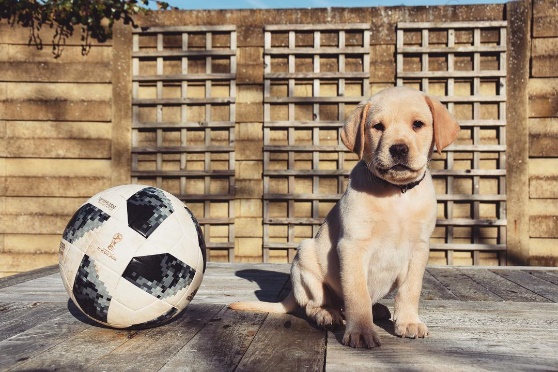 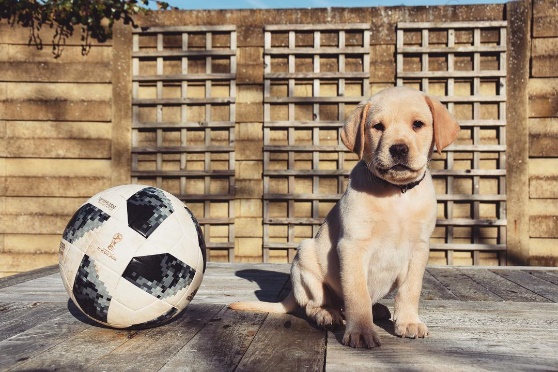 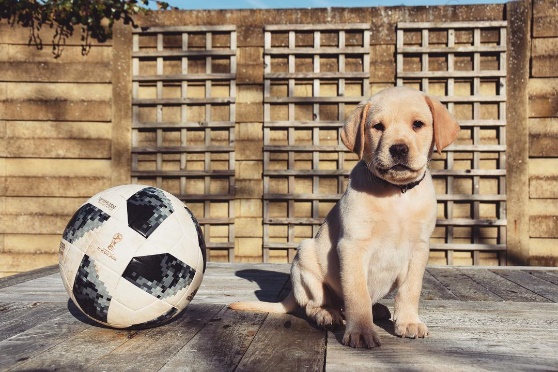 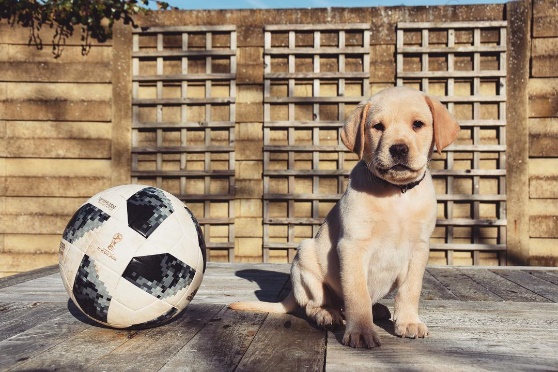 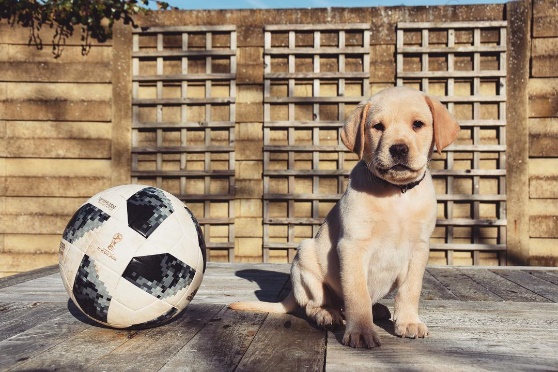 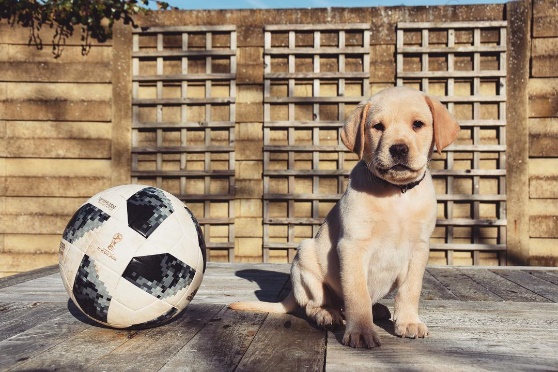 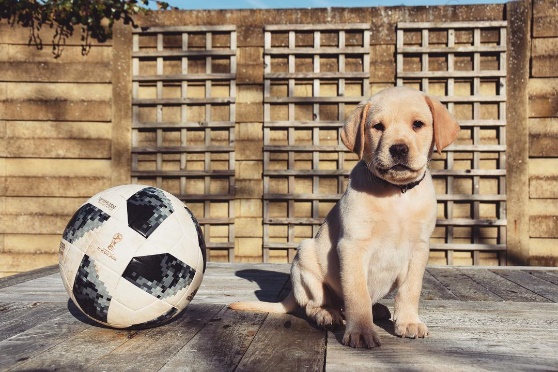 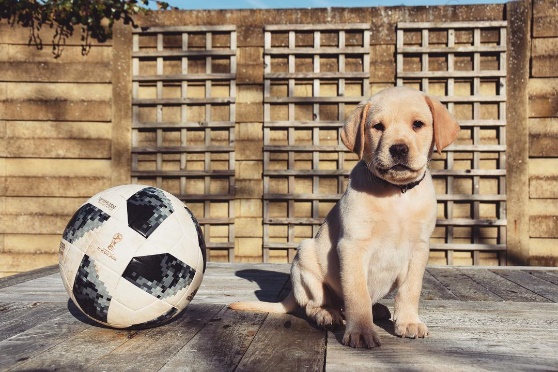 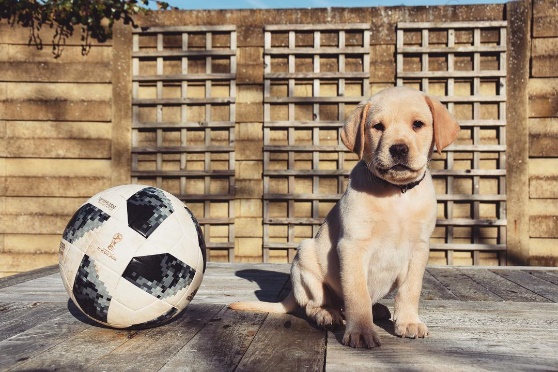 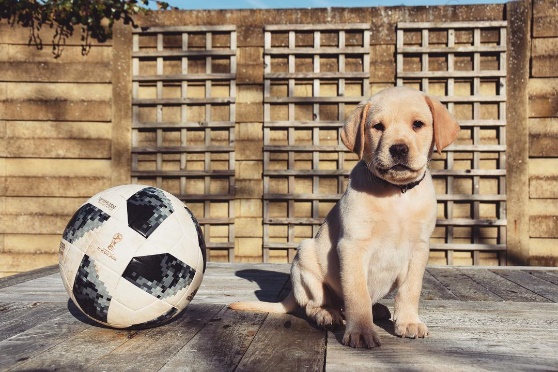 Bogaerts et al. (2019)
Situation in Belgium
Back in 2018:
60% of the puppies that start the training are rejected
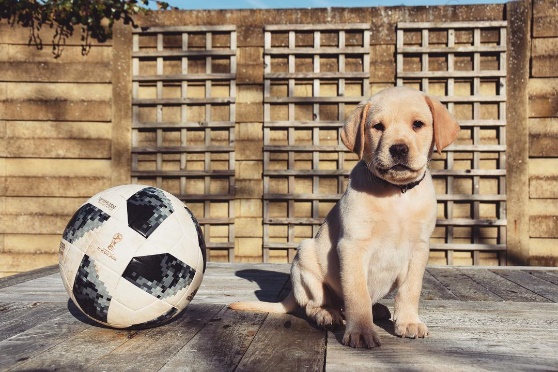 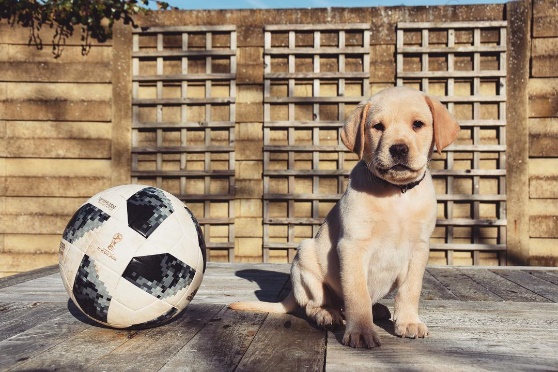 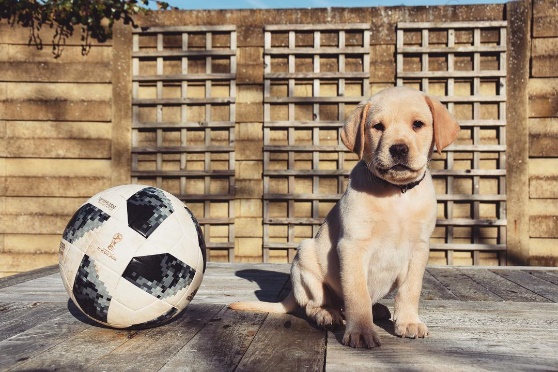 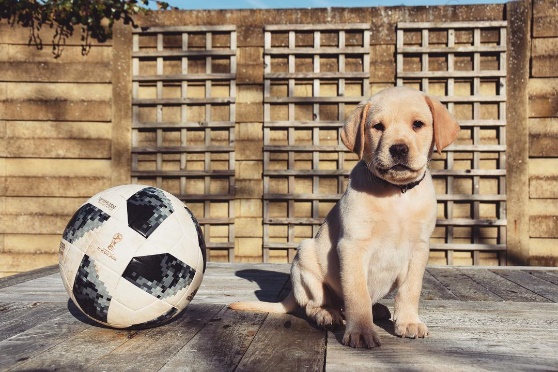 Bogaerts et al. (2019)
Situation in Belgium
Back in 2018:
60% of the puppies that start the training are rejected
Average cost of a rejected dog

				≈ 10 000 euro


Major problem!
Why was the success rate that low?
Why was the success rate that low?
Causes:
Orthopedic disorders
Behavioural rejections

Characteristics with a genetic basis
Solution?
Solution?
Observation:
All these characteristics (behaviour, joints) are heritable
 “you look like your family”
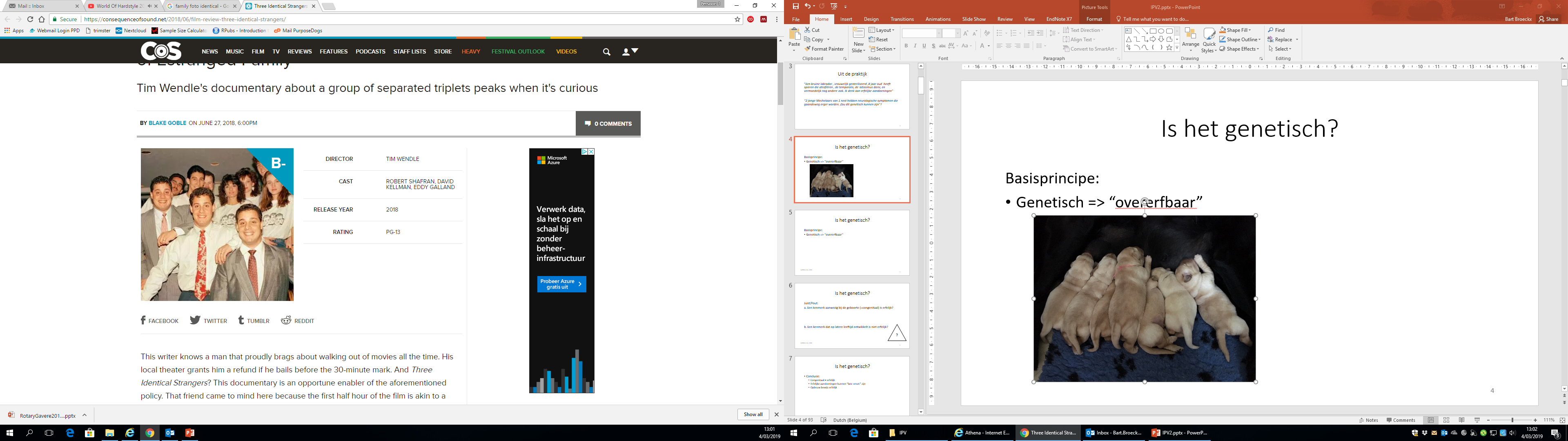 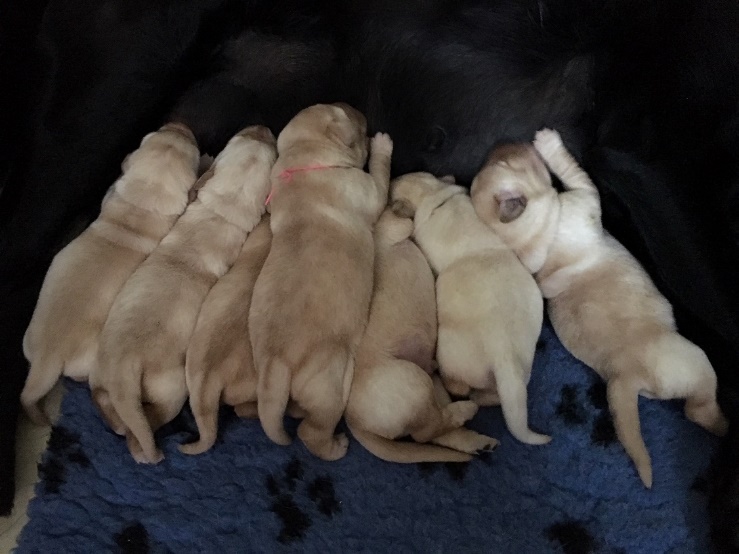 Solution?
Observation:
All these characteristics (behaviour, joints) are heritable
 “you look like your family”

Improve the parents
Solution?
Observation:
All these characteristics (behaviour, joints) are heritable
 “you look like your family”

Improve the parents				Improved puppies


IT MAKES ONE THINK!
Purpose Dogs VZW
Purpose Dogs VZW
Non-profit organization
Founded in 2018
Breed our own dogs
Challenges
Reduction of the number of rejections
Avoid other disorders to pop up
Grow to meet the demand

Practically:
Improved joints
Better suited behaviourally
Focus on genetic diversity
Challenges
Reduction of the number of rejections
Avoid other disorders to pop up
Grow to meet the demand

Practically:
Improved joints
Better suited behaviourally
Focus on genetic diversity
Selection of part of the population 
vs 
Increase of the number of dogs in the program
Challenges
Reduction of the number of rejections
Avoid other disorders to pop up
Grow to meet the demand

Practically:
Improved joints
Better suited behaviourally
Focus on genetic diversity
Why genetic diversity one of key features?
The cause of the high disease prevalence…
On the origin of the dog
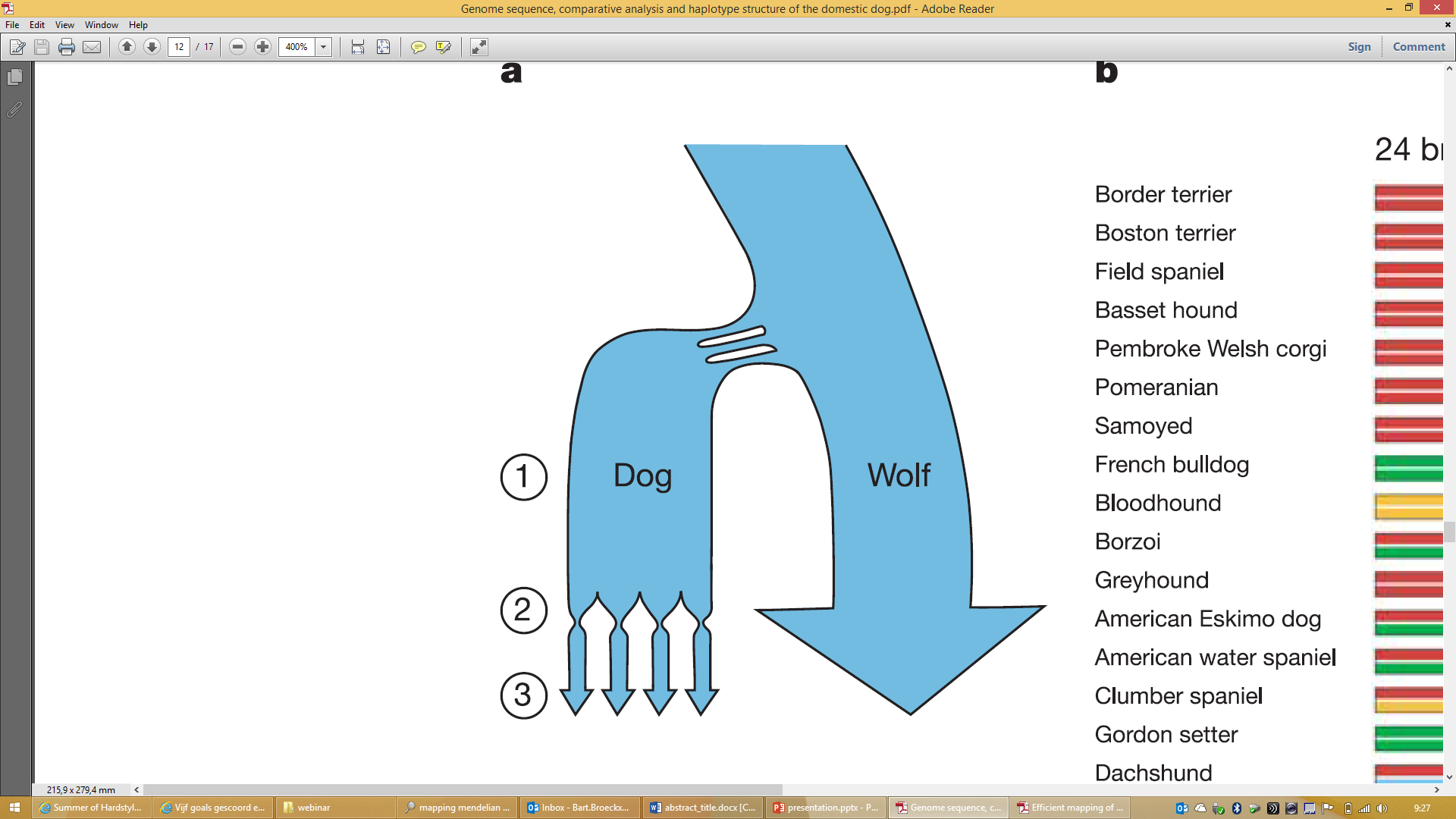 Population “bottlenecks”
Domestication
Breed creation
1.
2.
Lindblad-Toh et al. (2005)
[Speaker Notes: The dog population went through two population bottlenecks. The first bottleneck was around 15,000–100,000 years ago when the dog was domesticated. A second population bottleneck was much more recent and involved the breed creation. A lot of breeds originated from a very limited number of animals. 

Domesticatie: het tot huisdier maken]
What are the consequences?
At the level of the dog
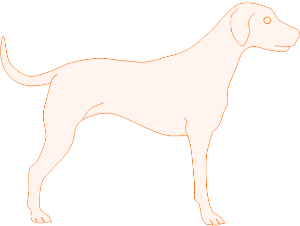 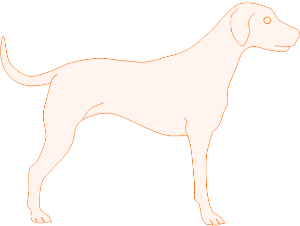 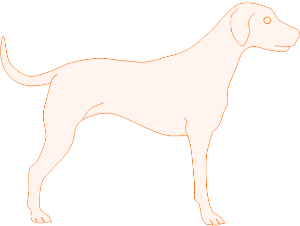 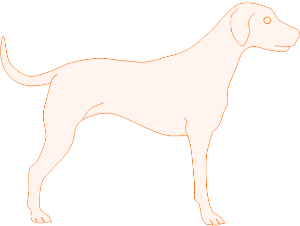 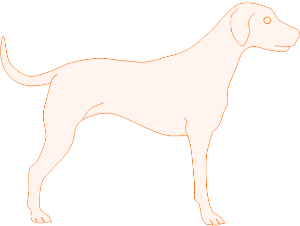 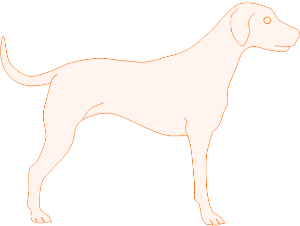 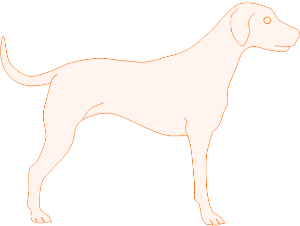 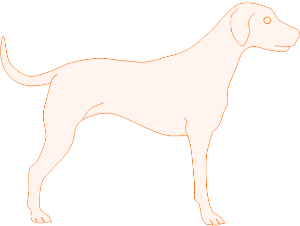 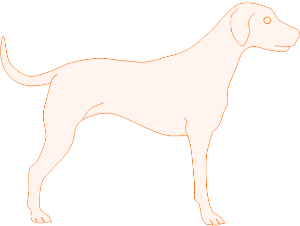 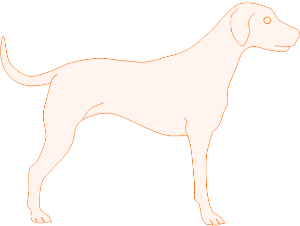 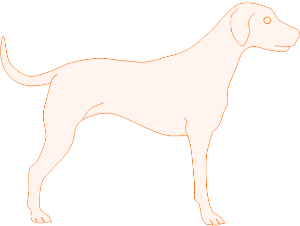 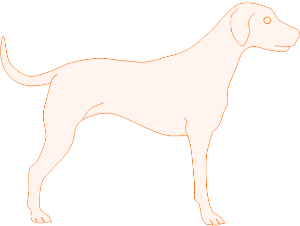 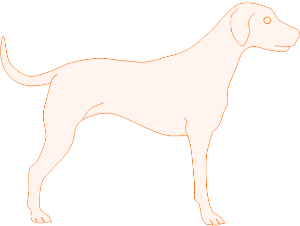 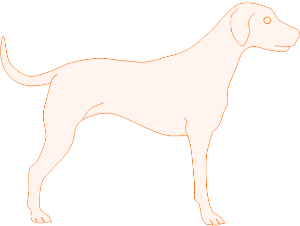 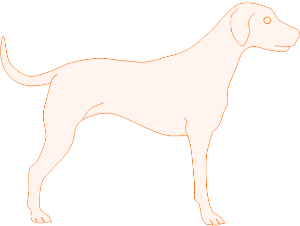 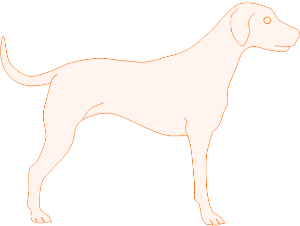 What are the consequences?
At the level of the dog
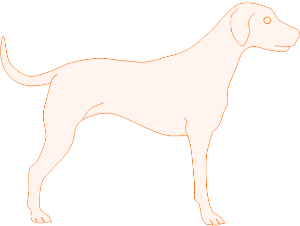 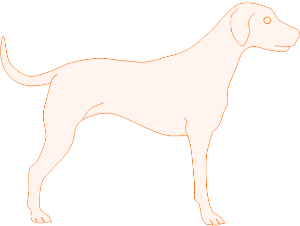 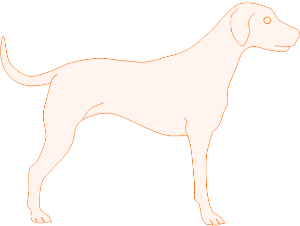 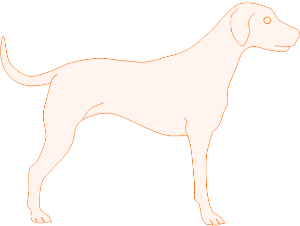 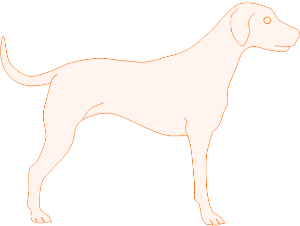 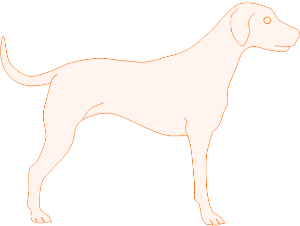 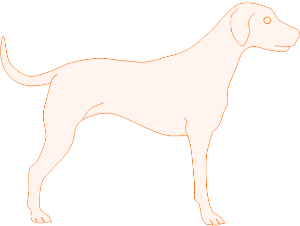 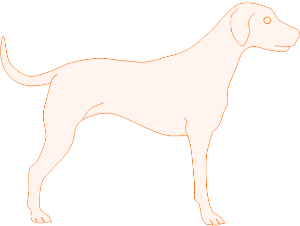 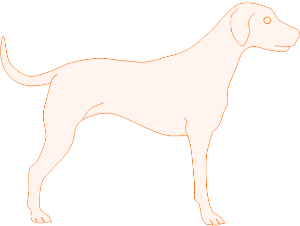 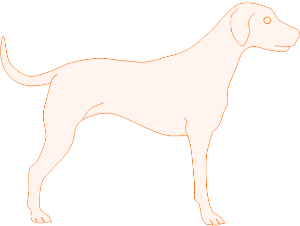 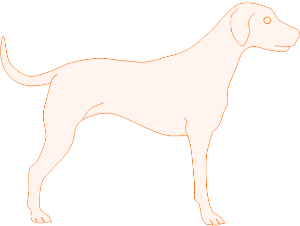 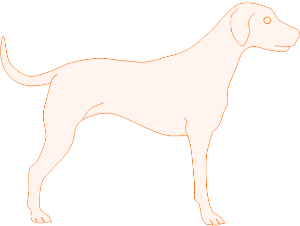 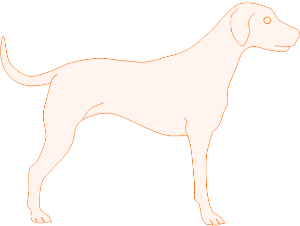 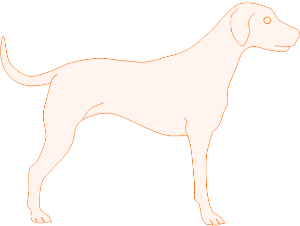 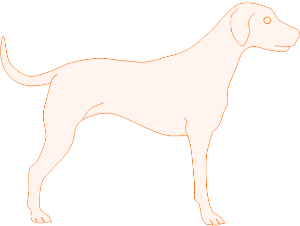 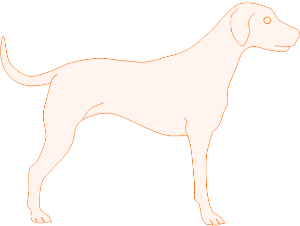 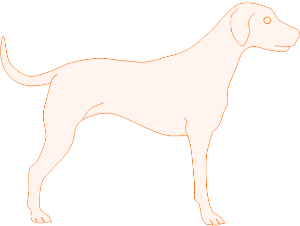 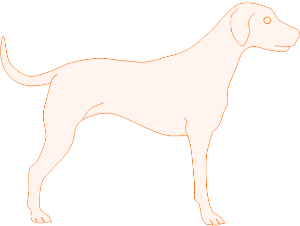 What are the consequences?
At the level of the dog
At the DNA level
What are the consequences?
At the DNA level
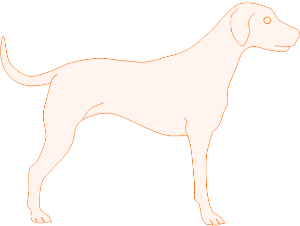 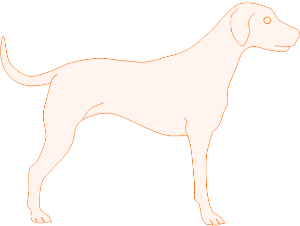 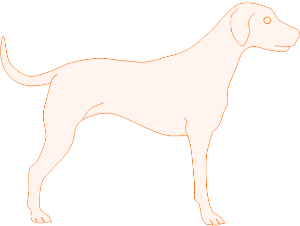 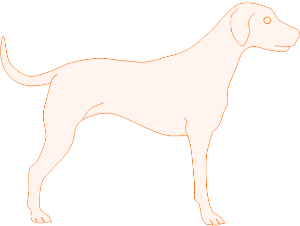 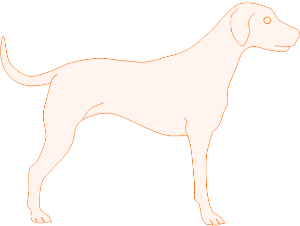 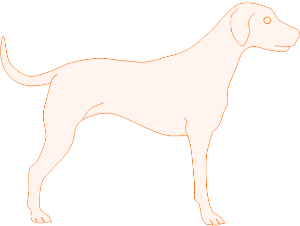 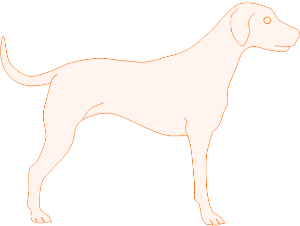 What are the consequences?
At the DNA level
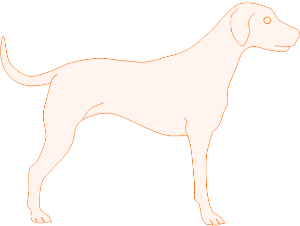 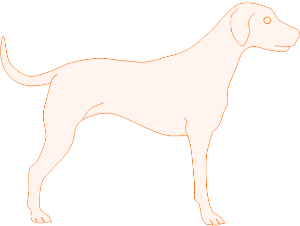 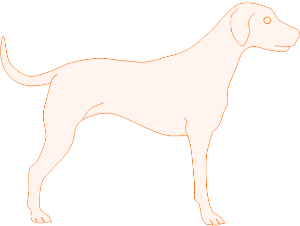 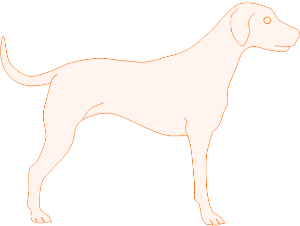 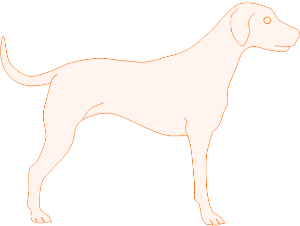 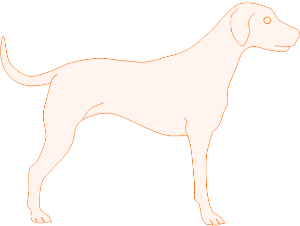 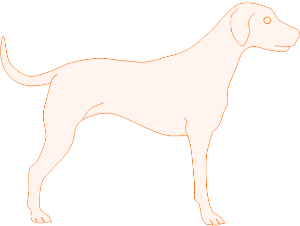 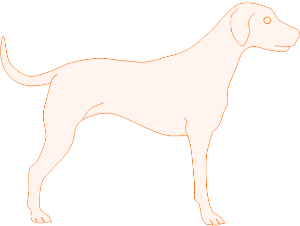 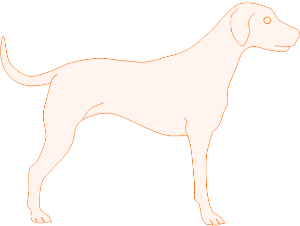 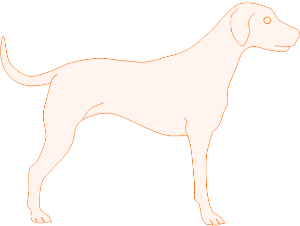 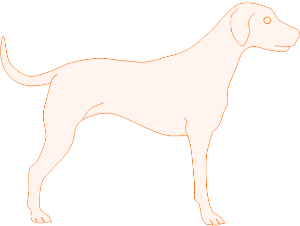 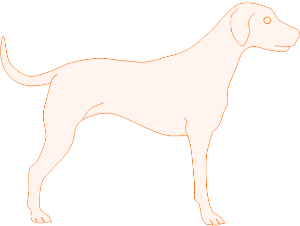 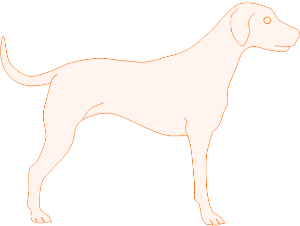 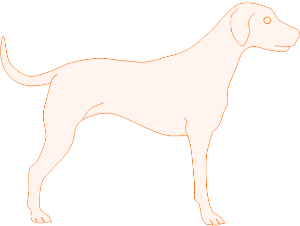 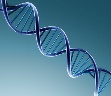 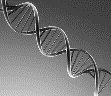 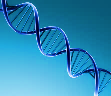 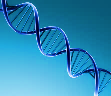 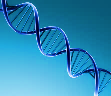 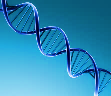 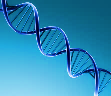 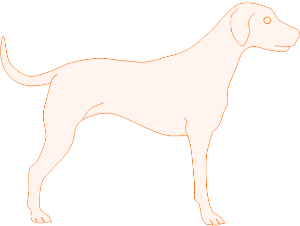 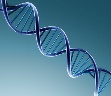 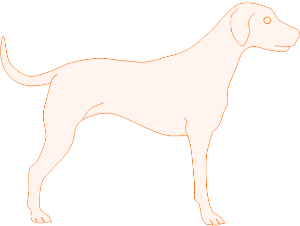 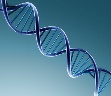 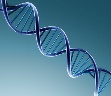 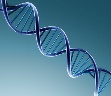 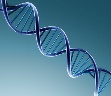 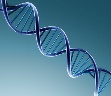 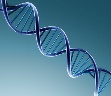 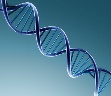 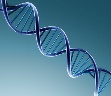 What are the consequences?
At the DNA level
High diversity
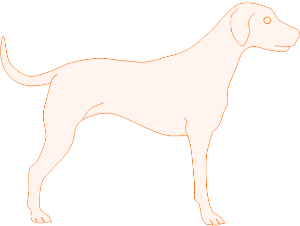 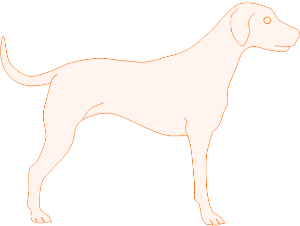 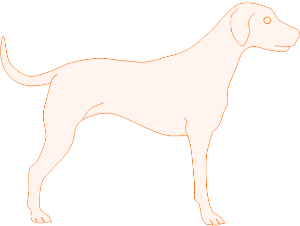 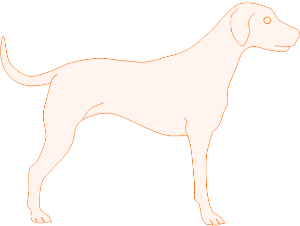 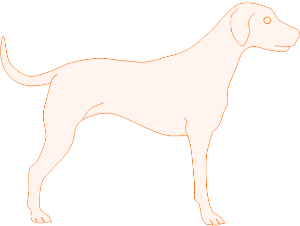 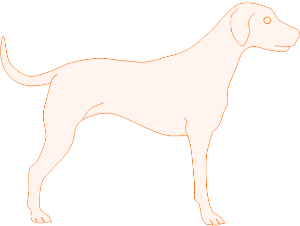 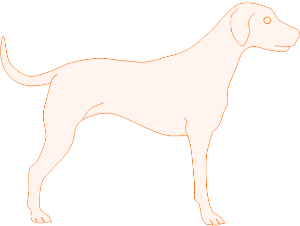 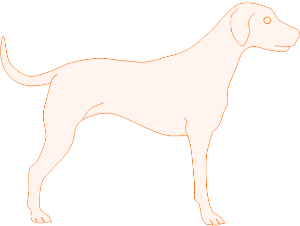 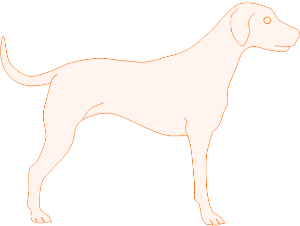 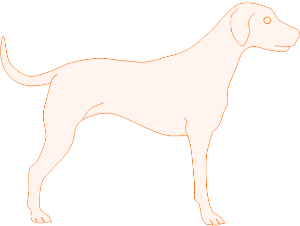 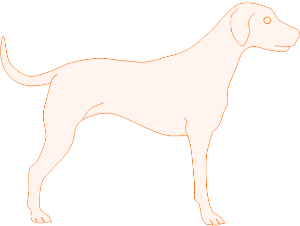 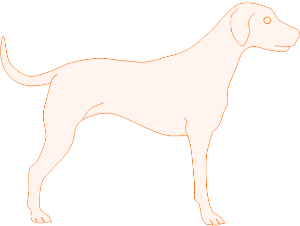 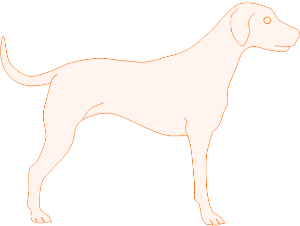 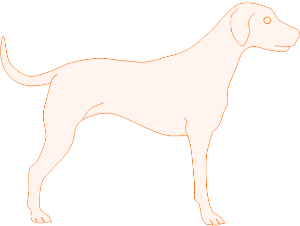 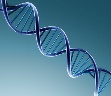 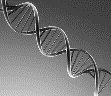 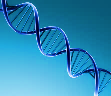 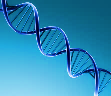 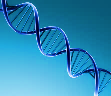 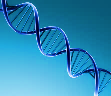 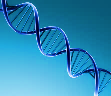 So what?
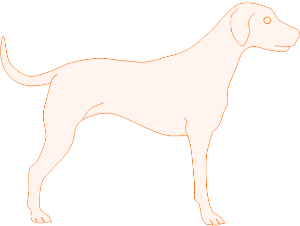 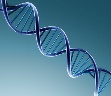 Low diversity
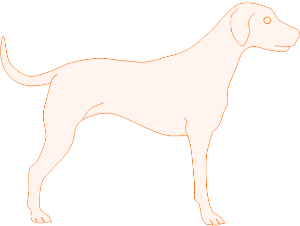 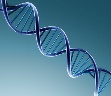 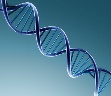 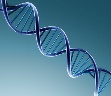 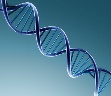 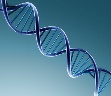 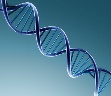 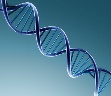 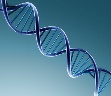 Every dog/human carries genetic diseases
At the DNA level





Big part of the population carries the same mutation! 
Population bottlenecks are responsible for the spreading of diseases
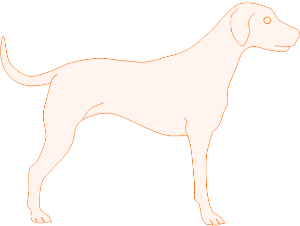 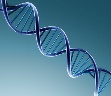 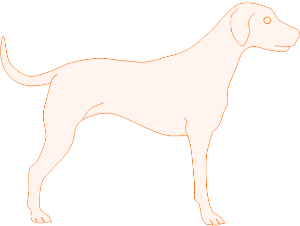 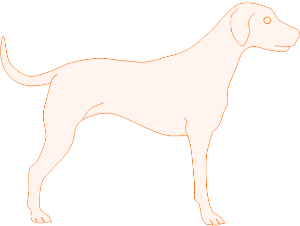 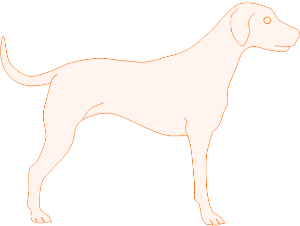 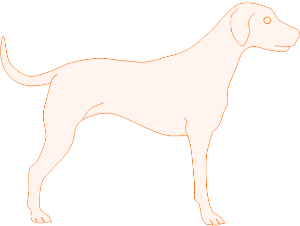 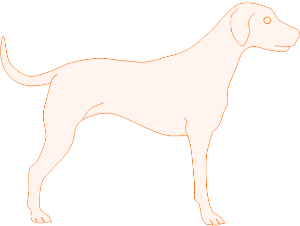 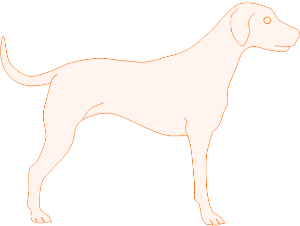 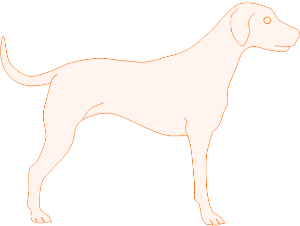 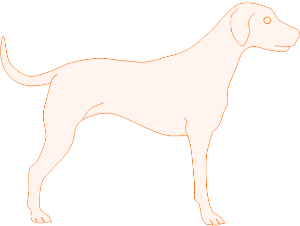 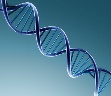 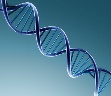 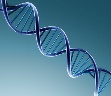 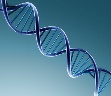 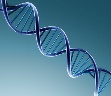 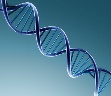 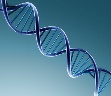 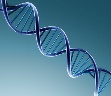 What has caused the high prevalence of these disorders?
Other examples with a similar effect:
The “founder effect” 
The “popular sire effect”
Founder effect
E.g. a new breeding project: starts from a limited number of founding dogs
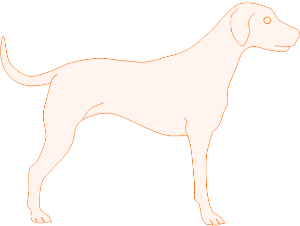 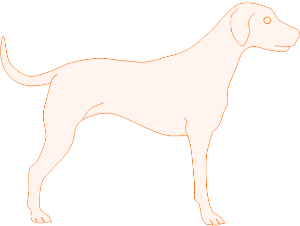 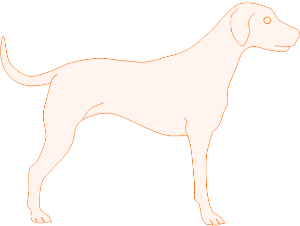 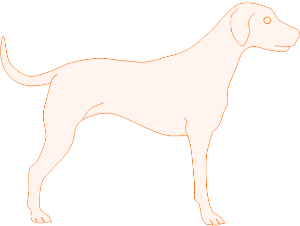 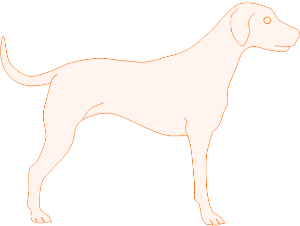 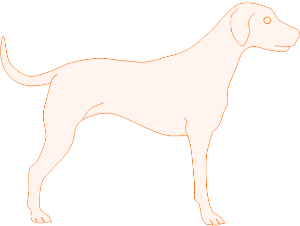 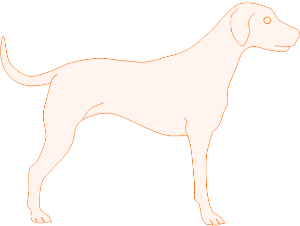 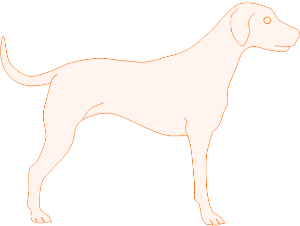 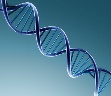 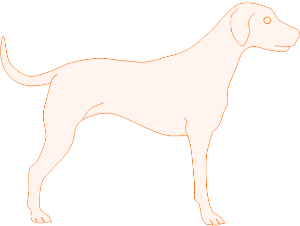 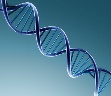 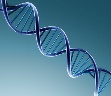 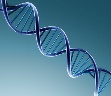 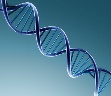 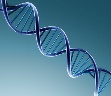 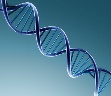 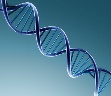 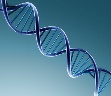 What has caused the high prevalence of these disorders?
Other examples with a similar effect:
The “founder effect” 
The “popular sire effect”
Popular sire effect
The overuse of a certain breeder
This (male) animal contributes too much to the next generations
Spread of its disease-causing mutations
What has caused the high prevalence of these disorders?
Other examples with a similar effect:
The “founder effect”
The “popular sire effect”
The spread of disease-causing mutations
But what about inbreeding?
Inbreeding
Definition:
“The mating of two genetically related individuals is called inbreeding”
Inbreeding
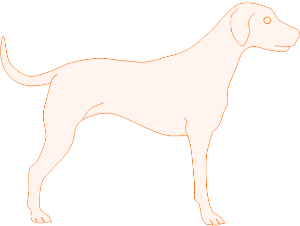 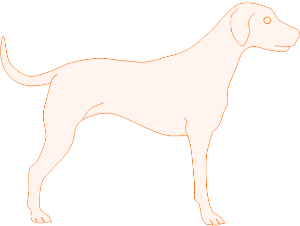 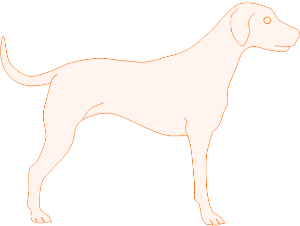 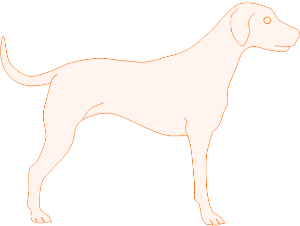 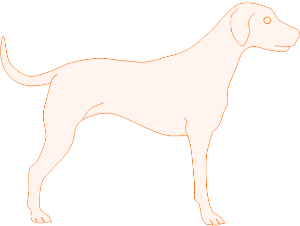 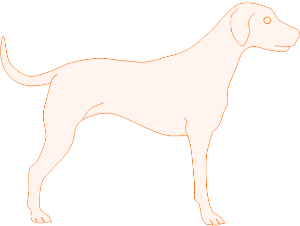 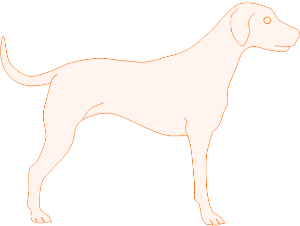 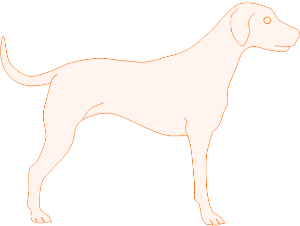 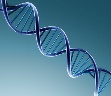 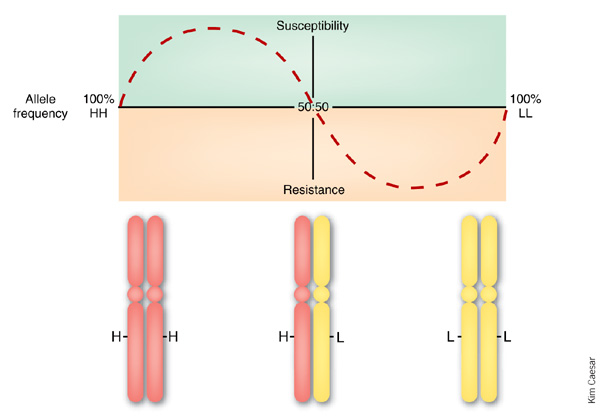 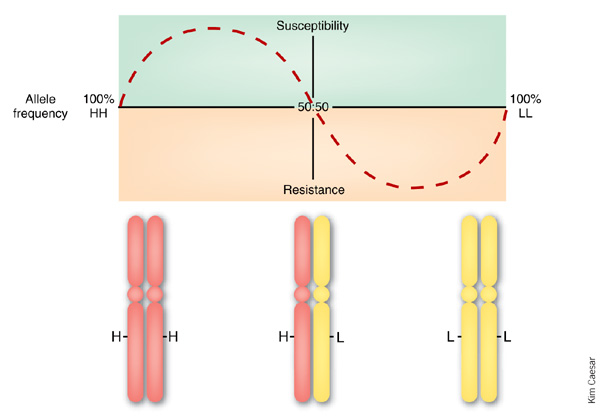 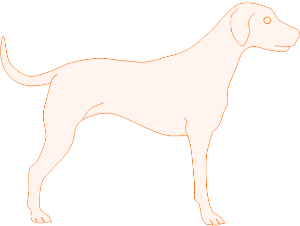 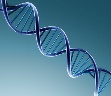 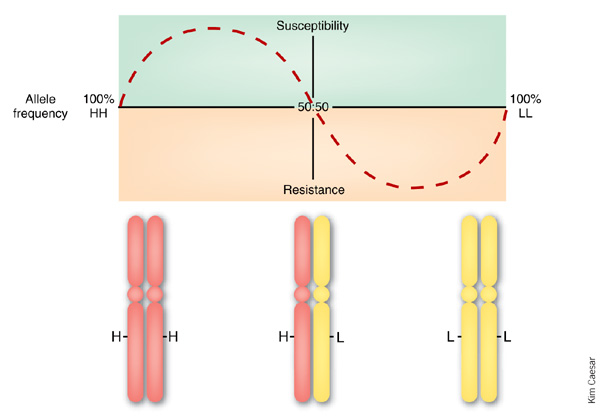 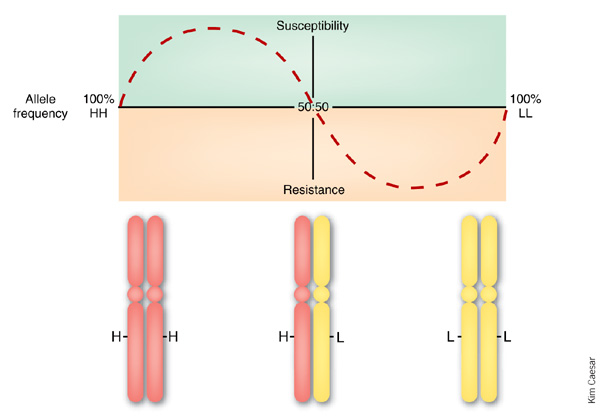 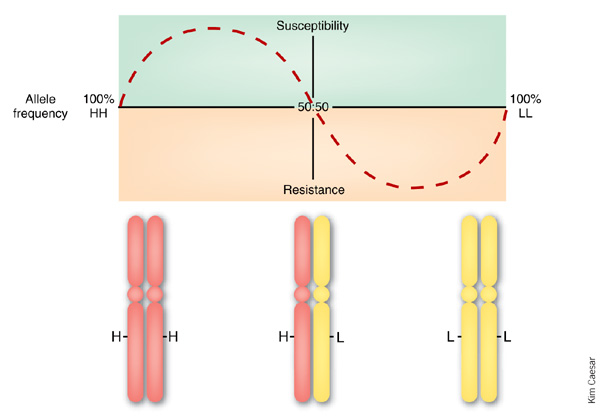 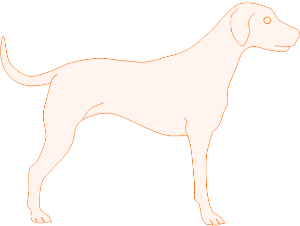 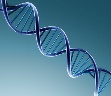 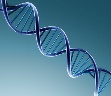 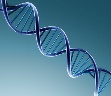 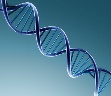 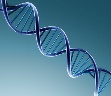 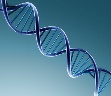 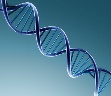 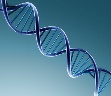 Inbreeding
Definition:
“The mating of two genetically related individuals is called inbreeding”
Diseases become visible
What has caused the high prevalence of these disorders?
The combined effect of:
Bottlenecks
Founder effect
Popular sire effect
Inbreeding
What has caused the high prevalence of these disorders?
The combined effect of:
Bottlenecks
Founder effect
Popular sire effect
Inbreeding

Genetic diversity should ALWAYS be taken into account!
We have to learn from the past!
But how?
Practically
Size matters
Genetic diversity: 
Focus on Ne = effective population size
Based on how you manage your population, how many animals are there genetically present in your breeding program?
≠ the number of animals you have
Effective population size Ne
What is a good Ne?
Cut-offs often reported: 
Ne = 100
Ne = 50
Ne  = 25
Arbitrary, but the higher the better
Effective population size Ne
Various calculation methods:
Link with number of bitches and studs:



Practically: a population of 1000 dogs => 
1) one stud and 999 bitches		Ne = 3.996		
2) 500 studs and 500 bitches		Ne = 1000
Effective population size Ne
Various calculation methods:
Link with number of bitches and studs:



Practically: a population of 1000 dogs => 
1) one stud and 999 bitches		Ne = 3.996		
2) 500 studs and 500 bitches		Ne = 1000		 
Effective population size Ne
Various calculation methods:
Link with number of bitches and studs:



Advice 1: balance the number of bitches and studs
Effective population size Ne
Various calculation methods:
Link with number of bitches and studs:



Advice 1: balance the number of bitches and studs
Semen collection and continue training:
No loss of time invested by trainers
No loss of valuable genetic material
Effective population size Ne
Effective population size Ne
Effective population size Ne
Various calculation methods:
Link with number of bitches and studs:



Advice 1: balance the number of bitches and studs
Advice 2: increase the size of the breeding program
Purpose Dogs
Breeding project for 1 association
Purpose Dogs
Breeding project for 1 association => Breeding project on a national scale
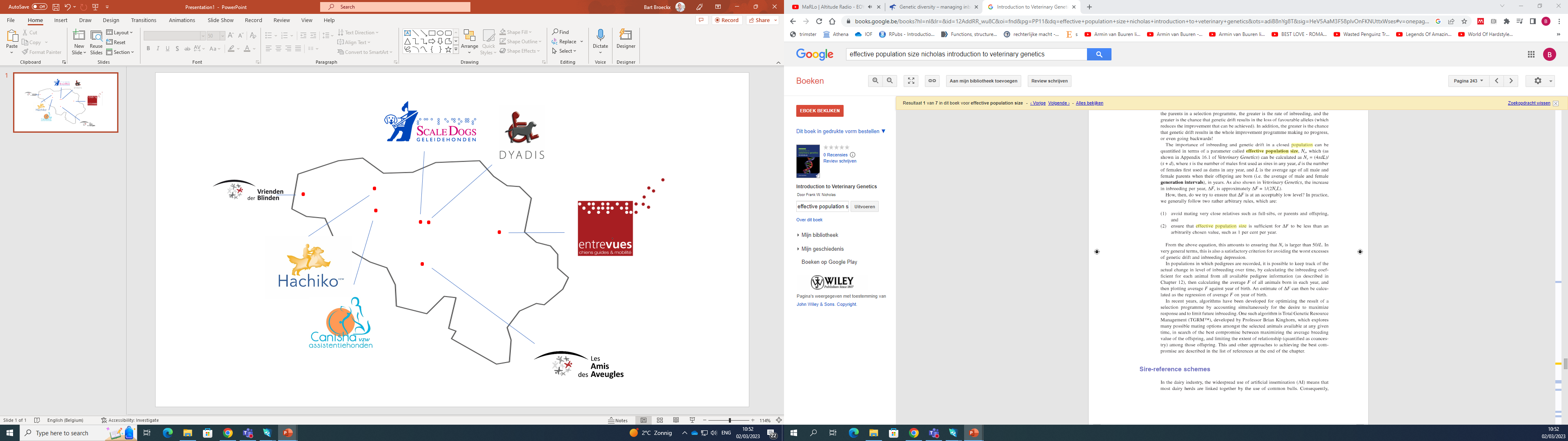 Effective population size Ne
Calculation of coefficient of inbreeding
Search for common ancestor(s)
Practically:
 # Ancestors = 2n  with n the number of generations
e.g. 2 parents => 4 grandparents => 8 great-grandparents => 16 … => 32 … => 10th generation: 1024 => 15th generation: > 30 000 
Finding a common ancestor ≠ horrible
What is important: is the amount of inbreeding/magnitude of the inbreeding coefficient
coefficient of inbreeding
Pedigree completeness = key
COI = 0
X
COI = 0
X
COI = 0 => 0.03
X
COI = 0 => 0.03 => …
Snickers
…
X
COI = 0 => 0.03 => 0.1956
Snickers
…
X
coefficient of inbreeding
Pedigree completeness = key
Increase in number of ancestors known:
More correct estimates!
Calculation becomes more difficult
Use software
Effective population size Ne
Effective population size Ne
Effective population size Ne
International collaboration
Pro:
“new” genetic material => genetic diversity 
Con:
Potentially unpredictable results
Check whether you have the same screening tools/standards/…

Balance input!
Results
Results
Diversity:
4 bitches
4 studs
Ne  = 8
Results
Ne  = 8 => Ne ≈ 21
Overall: + 21%
Conclusion
The cause of widespread genetic diseases
Not necessarily easy to understand/nor calculate
Essential to take into account
Improved phenotypes AND high diversity => both possible!
Prof. dr. Bart BroeckxDepartment of Veterinary and Bioscienceslaboratory of animal geneticsE	bart.broeckx@ugent.bewww.ugent.be/di/di07
Ghent University@ugentGhent University
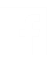 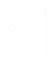 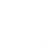 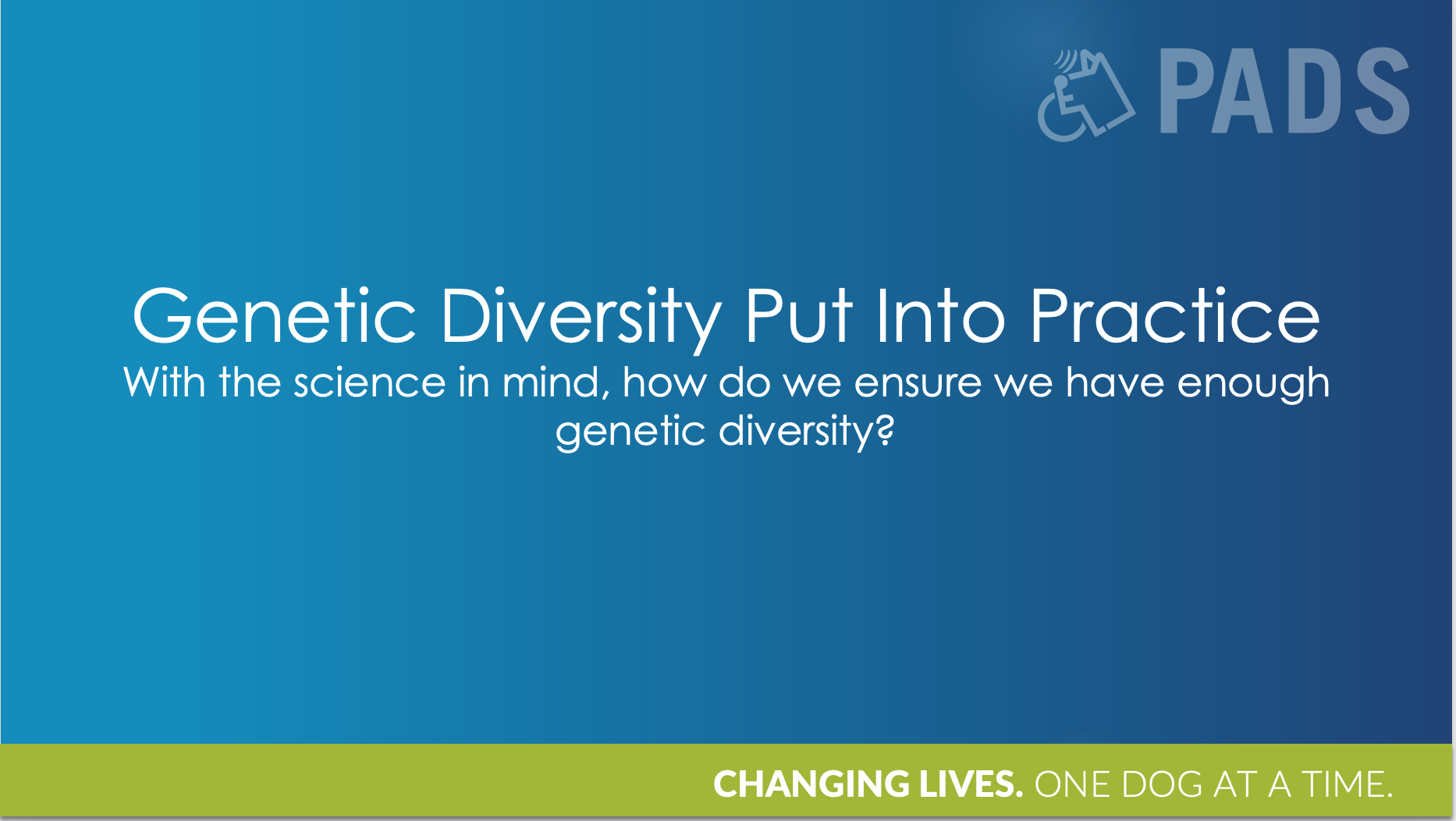 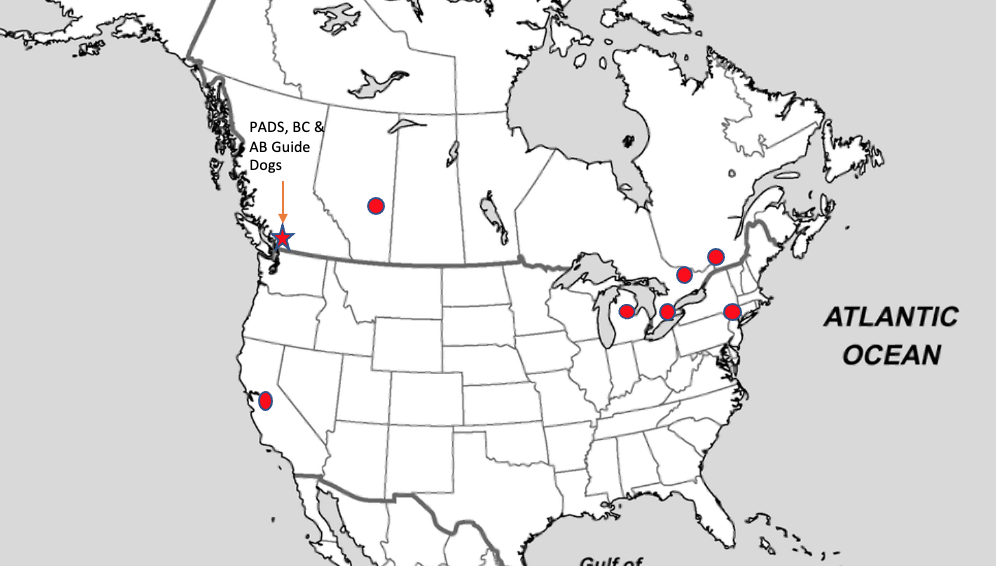 PADS
Breeding program since 2001
Challenges:
How to prioritize diversity?
Geographically isolated
Most assistance dog schools small, limited cooperation
Advantages:
Seeded with puppies & stud services by established schools
Formation of ABC
Trust of our Training department & management
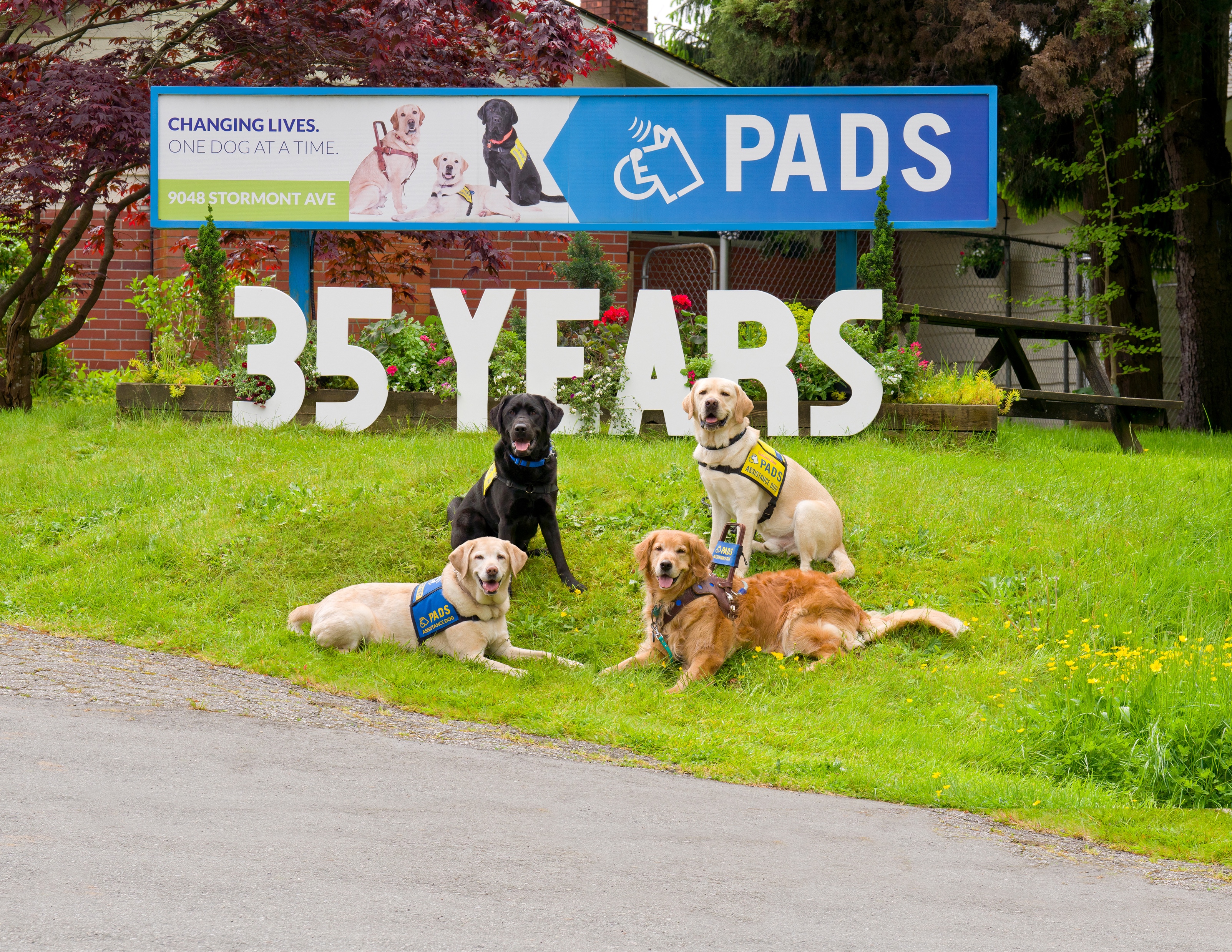 PADS
Current Composition:
Female breeders: 17
Male breeders: 5
Use of outside males/yr: avg 6

Breeder Selection Targets/Yr:
Females: 6
Males: 1-2
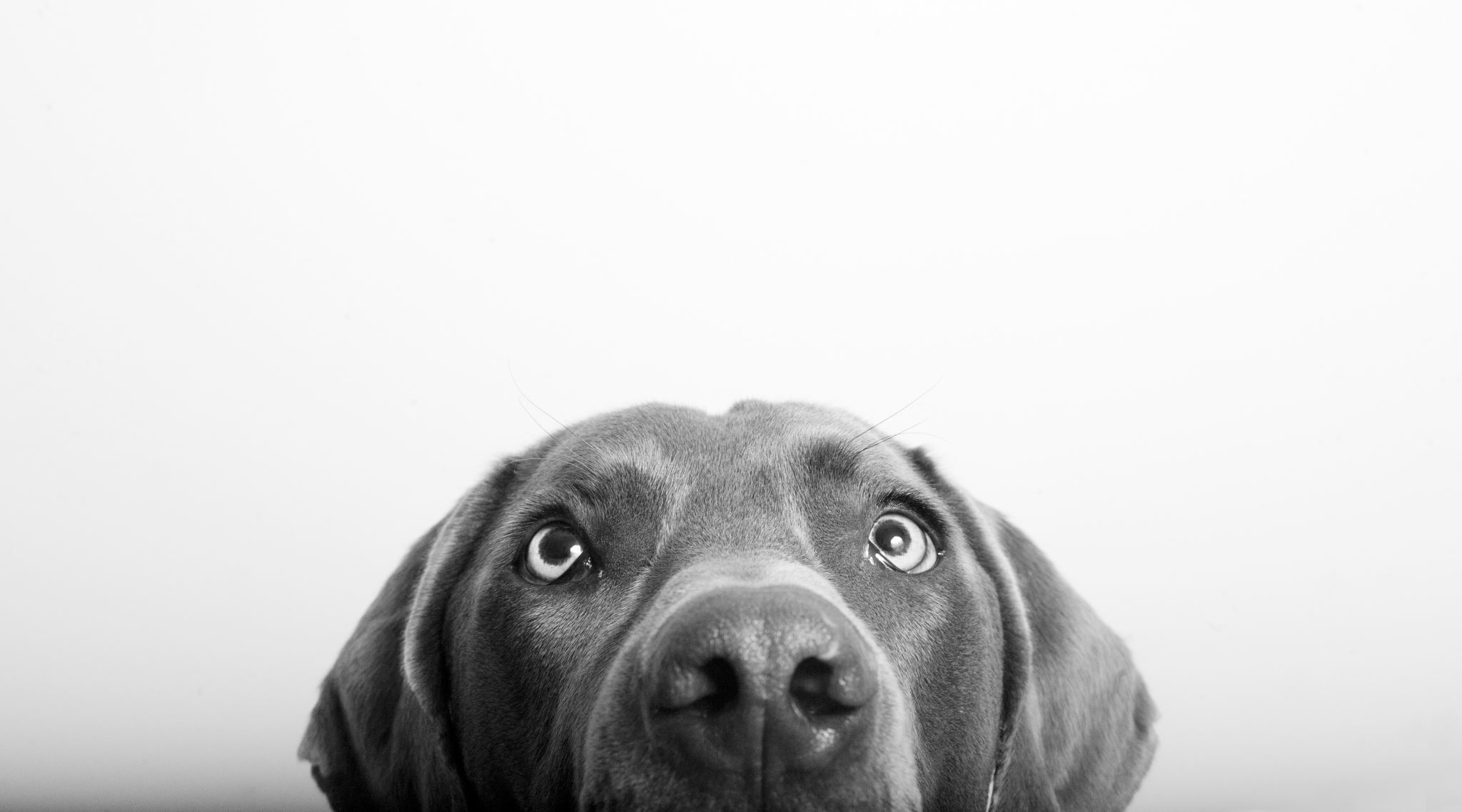 Approaches to Diversity – Stock Acquisition
Not assistance/guide dog bred
Traits looking for? 
Consistency?
More readily available 
Risk of less success
Turning over generations quickly
What you breed them to
Purpose assistance/guide dog bred
Traits looking for 
Consistency
Less readily available
Odds of greater success

Diversity not just about #’s – need quality
[Speaker Notes: As Bart mentioned, the genetic health of your breeding program is about the number of quality dogs you have access to

Privately bred: More readily available – males & females (males puppy or stud service, females puppies, adult lease less available)
What you breed them to: We all have to start somewhere. Outside bred females bred to purpose bred males increase your guide/assistance dog genes by 50% each generation. Select better daughter, breed her to a purpose-bred male & progeny roughly 75% purpose bred.

Purpose bred dogs: Less readily available: adult males (stud service) > adult females; limit to number of breeding prospect puppies to go around from a couple big schools]
Approaches to Diversity – Access to More (Quality) Stock
Puppy acquisitions
Stud services (fresh, frozen)
Multisire litters
Partnerships with individual schools
Cooperatives
Commercial breeders of guide/assistance type pups
[Speaker Notes: Partnerships with other individual schools: 
Pup exchanges
Split litters
Semen exchanges
Stud rotations
Combining breeding stock into 1 population

Partnerships offer some insurance against genetic loss – some of our lines that we were not able to continue with other schools were, and we’re able to weave them back in using descendants at other schools.

Cooperatives: Purpose Dogs, IBC, CESECAH

Commercial breeders: Career Dogs Australia]
Cooperatives: International Breeding Cooperative (IBC)
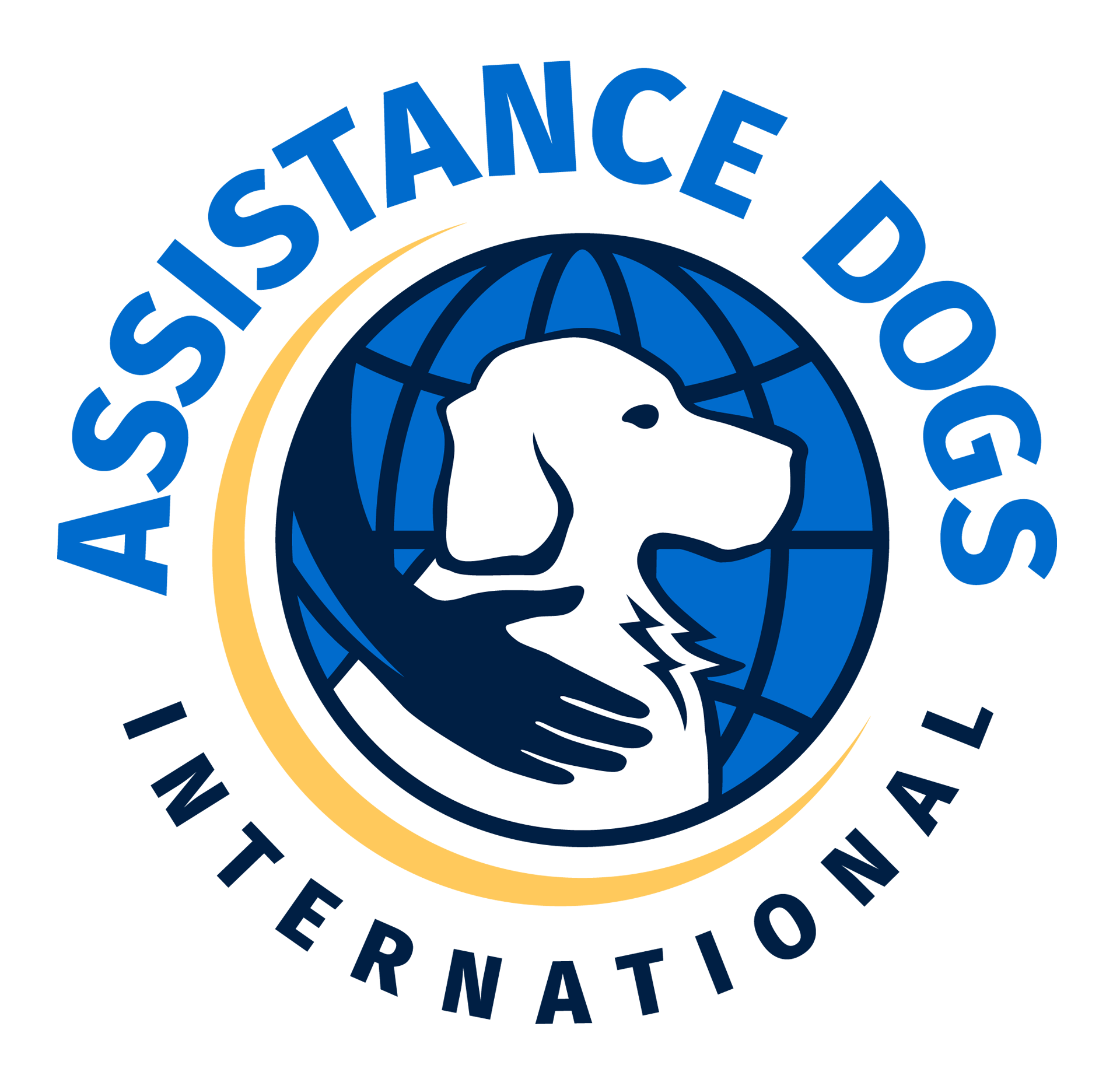 68 member organizations across 3 regions/continents, 9 countries
Large breeding population housed across Host member schools
Increased access to quality diverse stock
Common measurements & data storage platform
[Speaker Notes: ABC – North America – 2013 (52 members: 7 General, 42 Host, 3 Foundation)
EBC – Europe – 2021 (12 members: 6 General, 6 Host)
OBC - Oceania – 2021 (4 members: 4 Host)

Diversity infused by bringing new populations of dogs in, ability to keep larger number of breeders, access to non-ABC studs

Relationships between a large network of schools – more breeding options outside of IBC as well

For small schools without a breeding program – access to quality working prospects
Has allowed many schools to start breeding programs with purpose-bred stock]
Approaches to Diversity – What To Keep/Cut
[Speaker Notes: Minimum standards: Make sure selection criteria under genetic influence]
Produce & Keep More Breeders
Few litters = few replacement breeders.
Few breeders = less diversity
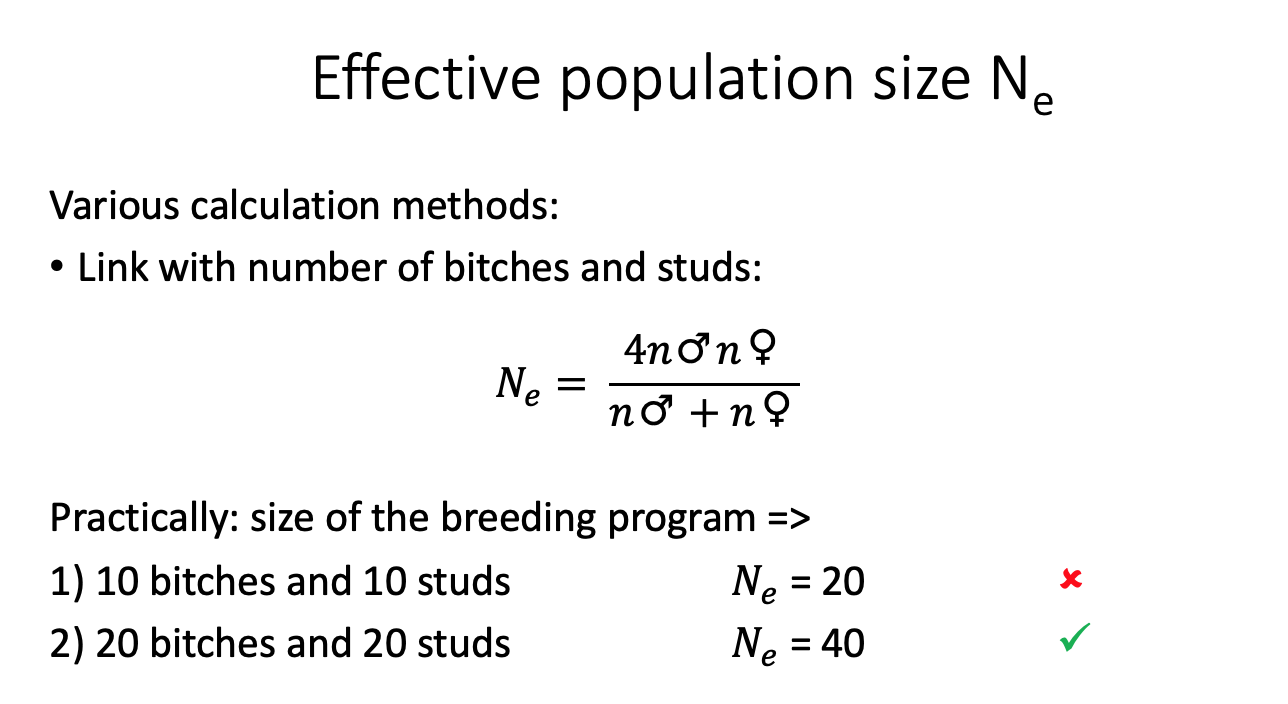 [Speaker Notes: This is where multisire litters can really help inject some diversity
Where cooperation and sharing puppies across litters can help]
Options to Increase Diversity - Females
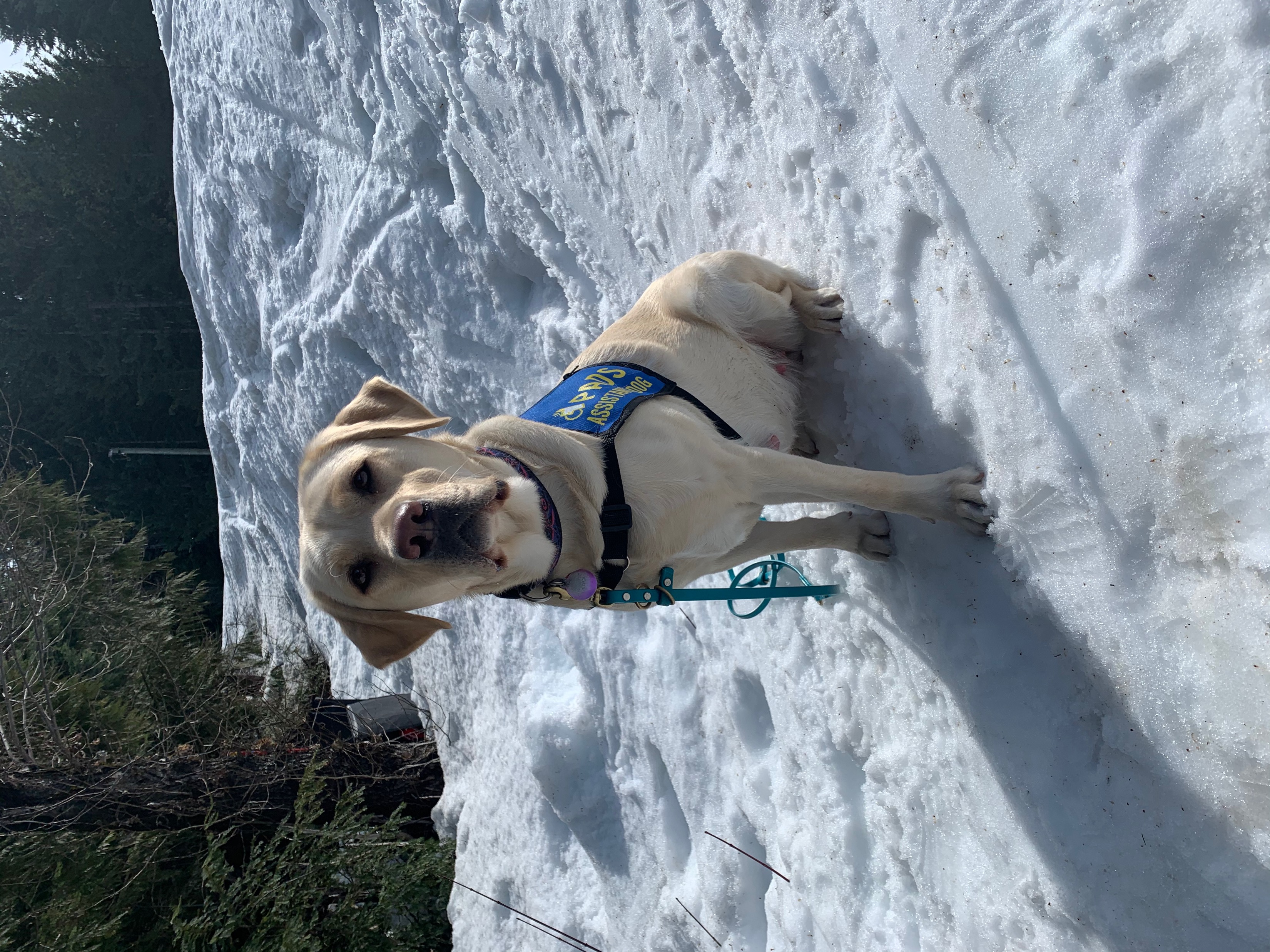 Breed each female fewer times over normal career timespan
Breed per normal schedule, distribute excess
Turn over generations quickly & return to training
Loan/Exchange with other organizations
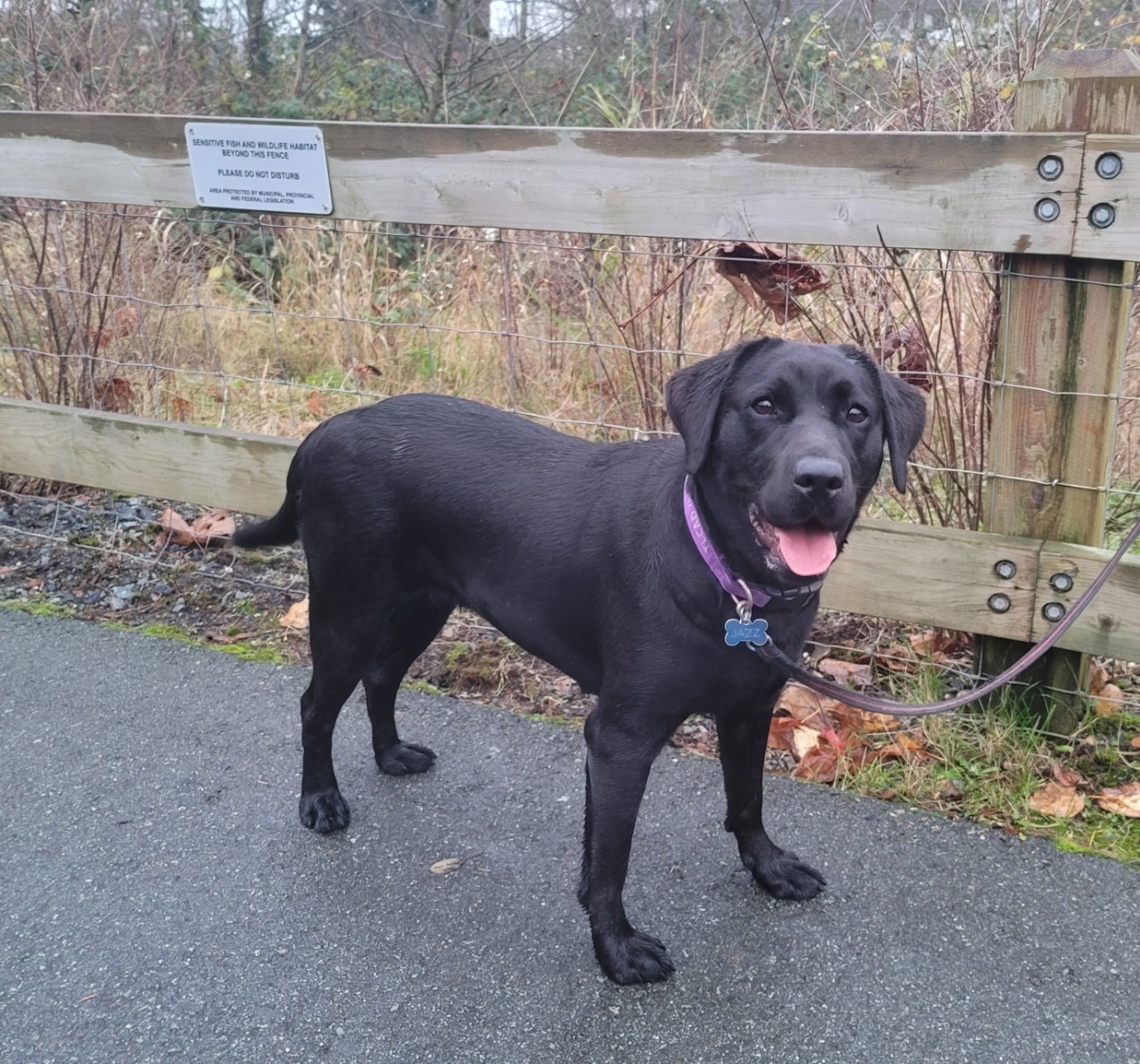 [Speaker Notes: Scenario 1: More females in breeding – expense, loss to training
Potential negative effects on genetic progress (long time to turn over generations)
Ability to assess prior success before subsequent breedings

Scenario 2: Distribute via donations, trades, sale; puppies back?
Diversity – your own & in puppies back
Seeding other schools
More expensive, loss to training
Less genetic progress than scenario 3

Scenario 3: 
More females in breeding - expense of clearances, but lower loss to training
More genetic selection pressure
Possible loss to production – dogs bred for diversity, but parents of good working prospects retired early]
Options to Increase Diversity – Males
Career studs
Short term studs or
Freeze & neuter
Other schools’ studs 
Stud Services to other schools
[Speaker Notes: Career Studs:
Our studs see the most use in the first year of their breeding career; effects of many studs negligible after this & cost to program (financial, volunteer housing). However if not able to freeze semen, may have no option but to hold back high value studs.
Use each stud equally
Attempt to select equal offspring from each stud
Potential loss of diversity if only keep 1 offspring for breeding
Limit impact of each breeder
For high success studs, consider ”production only” later breeding career

Short-term studs:
Ability to use a stud who doesn’t tick all the boxes as a career stud (eg. Carrier, lower genetic diversity)
Dual career – both offspring & working career

Freeze and neuter (before even through clearances – right into training without a delay)


Other schools’ studs: 
	Short term exchanges
Live cover or fresh-chilled semen – increases the size of your stud dog stable
	Frozen semen on proven studs – able to bring in the traits you need

Offering stud services to other schools: 
When we make studs available, they tend to bring back at least a litter’s worth of pups for us in stud fee pups; each one offers up to 50% new genes as a potential breeder]
Semen Banking – Scenarios & Considerations
Training needs good dogs
Advantages of banking semen and returning to training:
Balances diversity & placement needs
Top males can be used for both breeding & placed with a client
More studs from one litter can be used without impacting Training’s production – increases diversity (# genes for each parent represented)
Limits your use of stud
Diversity “insurance” to fall back on
Impacts on placement success/behaviour?
[Speaker Notes: Impacts: Purpose Dogs, PADS, SEGD & GEB data]
Semen Banking – Other Impacts on Diversity
Ability to freeze semen for later use on short-term exchange studs
Ability to assess production & use stud further
Acquiring semen from proven studs with EBVs from other schools
Options for hard-to-pair females (low genetic diversity, Carrier statuses or EBVs, shipping disruptions) – dip into the tank
Bring back lost diversity
Barriers to Diversity
Borders 
Regulations
Quarantines
Physical barriers
Shipping
Shipping companies
Customs
Holidays
Disruptions
COVID
Civil conflict / War
Weather
Further reasons to have frozen semen, partnerships with other local schools
Tradeoffs to Diversity
Bringing in new stock, potential for less consistency in early generations – different selection criteria & preferences between organizations
Potential to introduce new “problem” genes, but at lower frequency
[Speaker Notes: New stock – effects of consistency less when bringing in puppies & assessing them at adulthood as potential breeders

IWDR will help minimize this or predict what genes getting if colony getting dogs from collects all phenotypes-  Can assess possible outside germplasm mates on same criteria to have a better idea of how likely that dog will produce the desired traits]
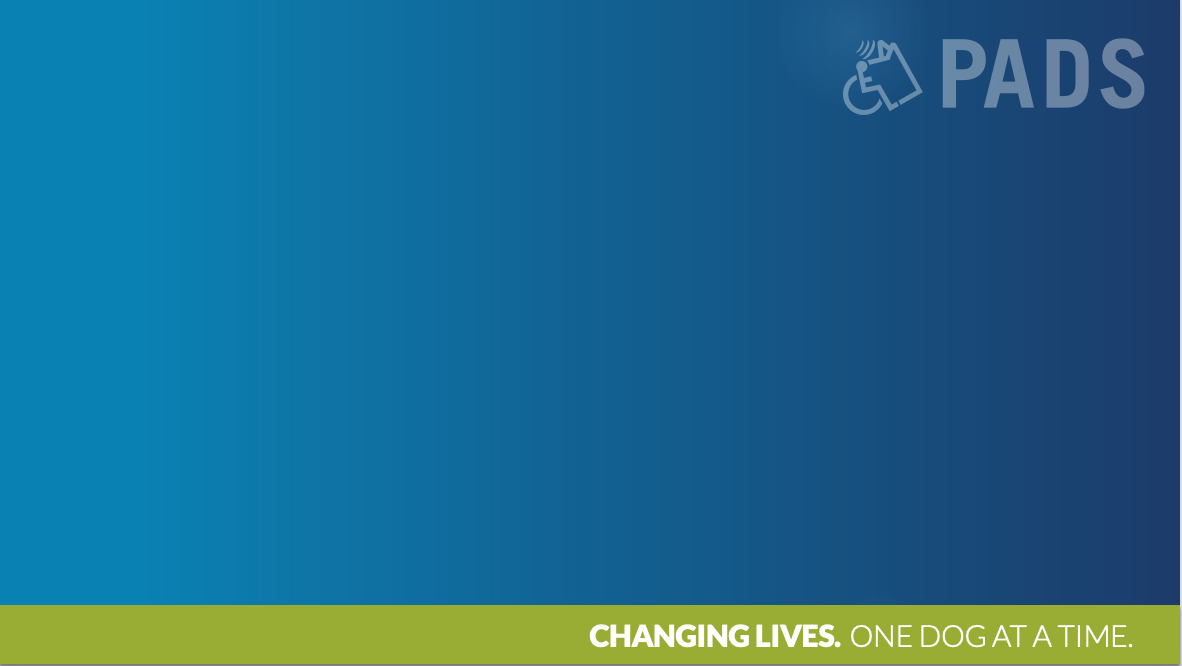 Thank you!
Jackie Clark
Breeding and Puppy-Raising Manager
Pacific Assistance Dogs Society (PADS)

E-mail: jackie@pads.ca